EUDRGlobal Trade Webcast
EUの森林伐採規制–概要
2023年6月29日に、 
「Fit for 55」パッケージの一部として、欧州議会および理事会規則第2023/1115号が発効。
以下のような生産プロセスを経ていなければ、特定の商品および関連商品のEU市場への輸入、EU市場内での取引、またはEU市場からの輸出を禁止します。
森林減少・森林劣化がない
原産国の法律に準拠している
影響を受ける企業: 製造業者、貿易業者、輸入業者、輸出業者
複雑なルールとタスク、より多くの部門が関与する必要がある
準備期限:2024年12月30日
EUの森林伐採規制 - 製品の範囲
2024年半ば， 2025年半ばまでに、対象品目の範囲が拡大予定となっています
対象品目は、関税コードで識別されます
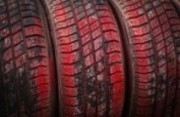 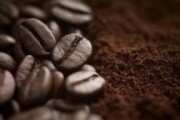 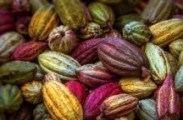 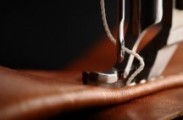 牛 - 牛肉と皮革
ココア - 豆、殻、カカオバター、チョコレート
ゴム – タイヤ、伝動ベルト、その他のゴム製品
コーヒー - 豆、殻
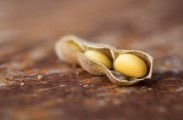 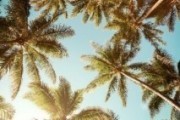 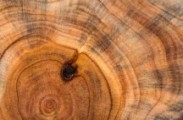 大豆 - 大豆、 豆粉、豆油
アブラヤシ - パーム油、ナッツ、種子、グリセロール、パルミチン酸、ステアリン酸
木材 - 家具、 セルロース、紙、新聞
EUの森林伐採規制 – 義務
2
1
データ収集
3
連絡
関連製品の生産および主要パラメータに関するデータ収集プロセスを確立します。
データ収集タスクへのリスク評価基準の統合
関連製品の特定
関連製品のサプライヤーおよびビジネスパートナーに連絡し、コミュニケーションプロセスを確立します。
規制の対象となる製品とポートフォリオのマッピング。
4
リスク評価の実施
規則の基準に従って、関連製品に対して適切なリスク評価を実施します。
ドキュメンテーション
デューデリジェンス宣誓書を作成
6
5
リスク低減策の導入
関連製品のコンプライアンス違反のリスクを効果的に軽減するためのポリシーと管理策を導入します。以下の内容を含みます：
リスク管理モデル
レポート作成プロセスを示します
内部統制およびコンプライアンス管理プロセスを開発します

適切に機能しているかは、独立した監査機能によってモニタリングされます。
EUの森林伐採規制 - 違反した場合の影響
コンプライアンス違反は、次の結果につながる可能性があります。
罰金:EUの年間売上高の最大4%(または加盟国の裁量によりそれ以上)の罰金、およびいかなる場合も、コンプライアンス違反から得られる潜在的な経済的利益を超える罰金
事業停止:
問題の商品やそこから生み出された収益の押収などのその他の罰則。  調達手続きと公的融資からの除外
EU市場への製品の販売を一時的に禁止
加盟国法に基づき、マネージングディレクターのコンプライアンス違反の場合の個人的な責任
EUの森林伐採規制 – 次のステップ
すぐできる次のステップ:
1|
貴社の製品が新しい規制の影響を受ける可能性があるかどうかを今すぐ評価し、
2|
サプライヤーからどのようなデータを収集する必要があるか確認し
3|
履行すべき義務を理解する
EY  の| より良い社会の構築

EYは、より良い社会の構築を目指し、クライアント、人々、社会に長期的な価値を創造し、資本市場における信頼を築くことに貢献しています。

データとテクノロジーを駆使して、150カ国以上で展開するEYの多様なチームが、保証を通じて信頼を提供し、クライアントの成長、変革、業務運営を支援しています。 

EYのチームは、アシュアランス、コンサルティング、法律、戦略、税務、取引の分野を横断して、今日の世界が直面している複雑な問題に対する新たな答えを見つけるために、より良い質問をします。
EYは、アーンスト・アンド・ヤング・グローバル・リミテッドのメンバーファームのうち、1社または複数をグローバル組織とし、それぞれが独立した法人である企業を指します。アーンスト・アンド・ヤング・グローバル・リミテッド(Ernst & Young Global Limited)は、英国の保証有限責任会社であり、クライアントにサービスを提供していません。EYが個人データを収集および使用する方法に関する情報、およびデータ保護法に基づく個人の権利の説明については、ey.com/privacy で入手できます。EYのメンバーファームは、現地の法律で禁止されている法律業務は行いません。 

私たちの組織の詳細については、ey.com をご覧ください。

© 2024 EYGMリミテッド。無断複写・転載を禁じます。

この資料は、一般的な情報提供のみを目的として作成されており、会計、税務、またはその他の専門的なアドバイスとして依拠することを意図したものではありません。具体的なアドバイスについては、アドバイザーに相談してください。